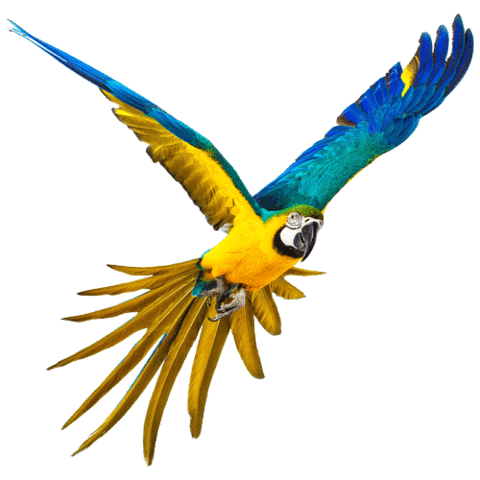 স্বাগতম
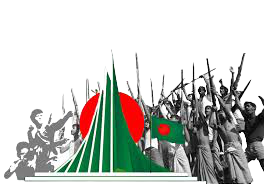 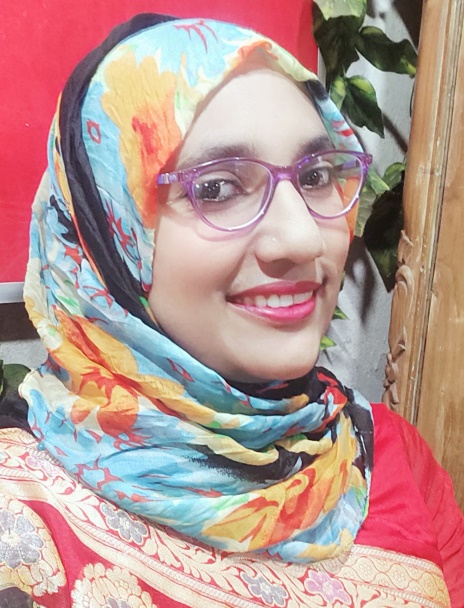 পরিচিতি
বিষয়ঃ বাংলাদেশ ও বিশ্বপরিচয়
শ্রেণিঃ ৫ম
পাঠঃ আমাদের মুক্তিযুদ্ধ
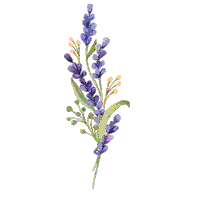 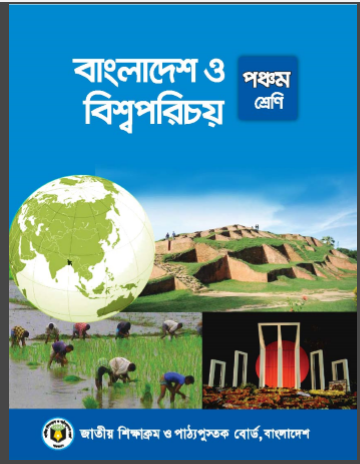 আমিনা খানম
সহকারী শিক্ষক
মুলাদি বন্দর সরকারি প্রাথমিক বিদ্যালয় 
মুলাদী , বরিশাল।
শিখনফল
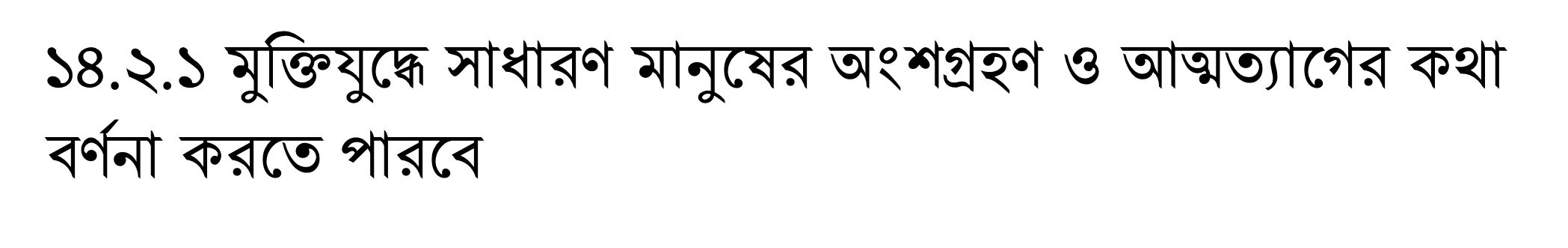 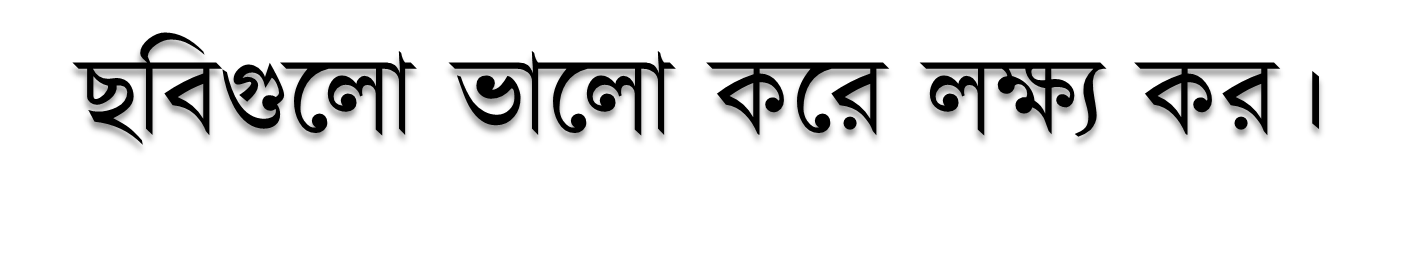 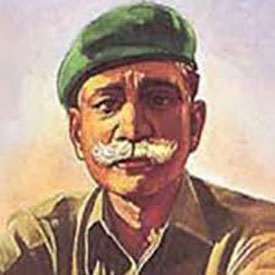 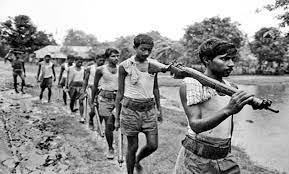 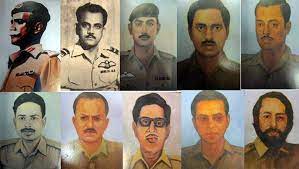 কাদের ছবি?
মুক্তিবাহিনীর সেক্টর কমান্ডারদের ছবি
কাদের ছবি?
মুক্তিবাহিনীর
এটা কার ছবি?
মোহাম্মদ আতাউল গনি ওসমানী
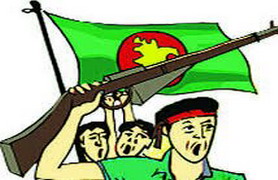 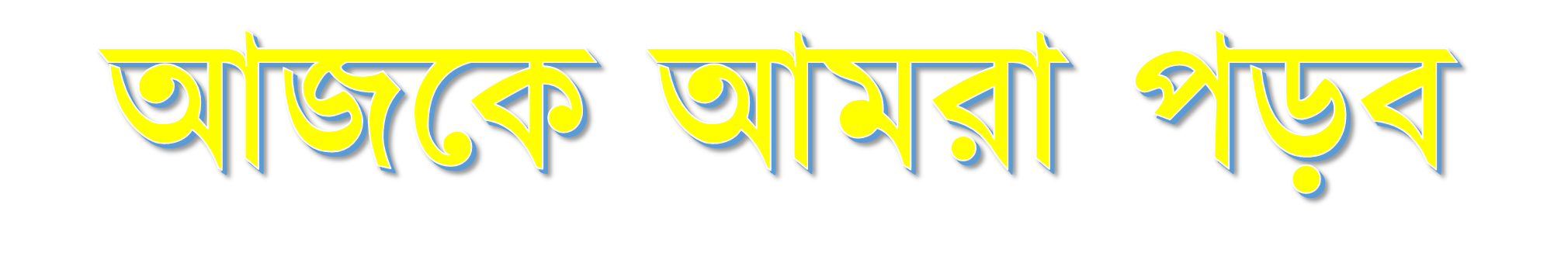 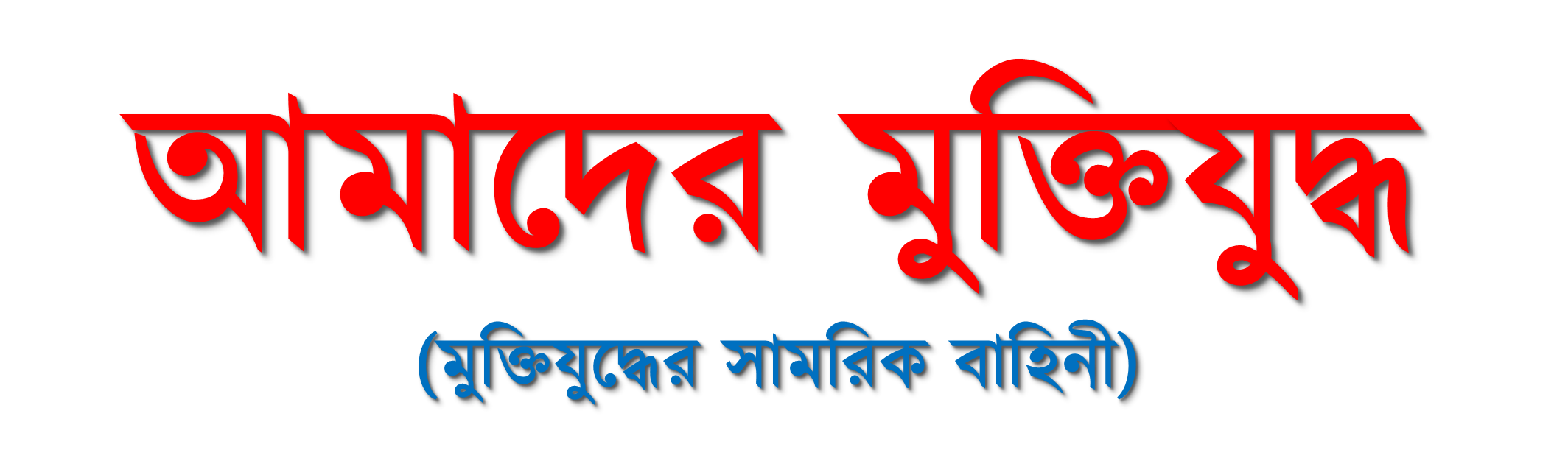 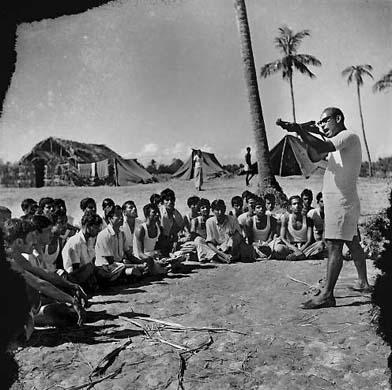 ১৯৭১ সালে ১১জুলাই মুক্তিবাহিনী দল গঠন
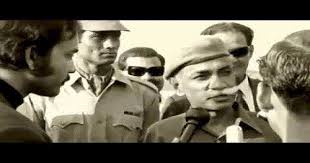 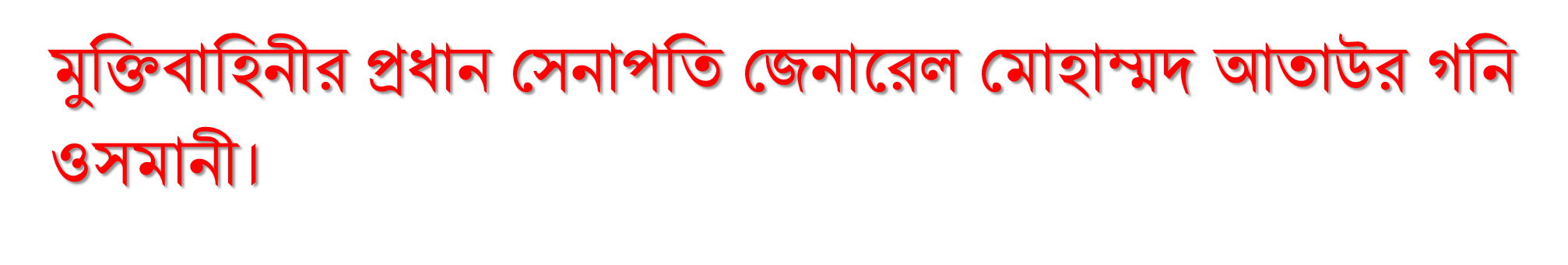 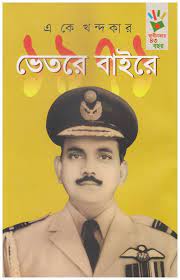 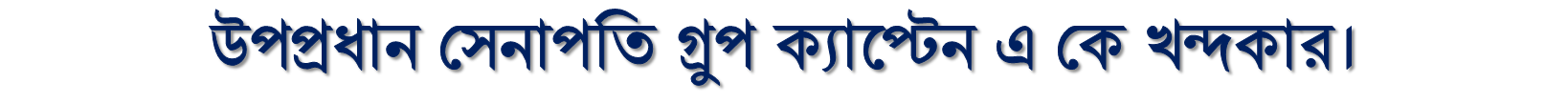 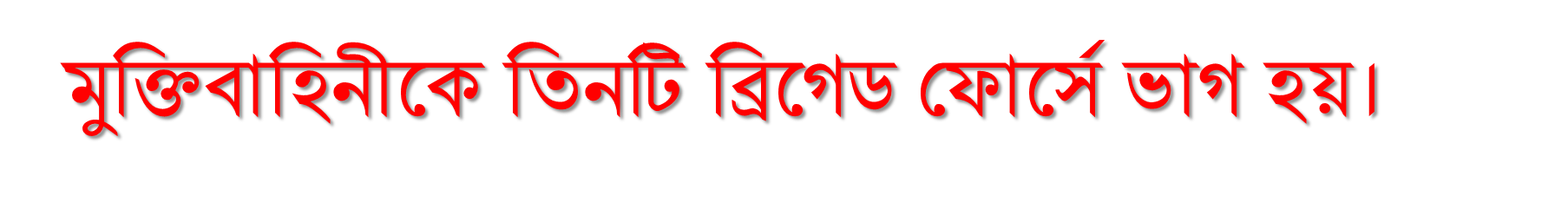 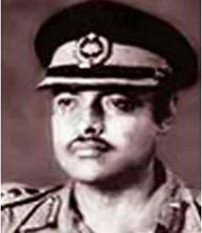 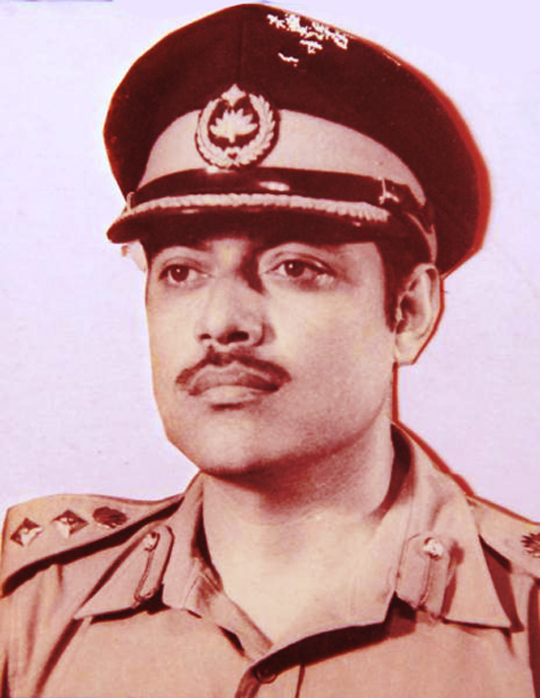 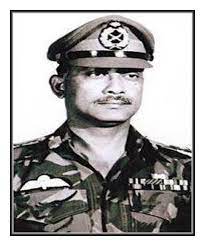 মেজর কে এম শফিউল্লাহর নেতৃত্বে
 “এস” ফোর্স
মেজর জিয়াউর রহমানের নেতৃত্বে
 “জেড” ফোর্স
মেজর খালেদ মোশাররফের নেতৃত্বে
 “কে” ফোর্স
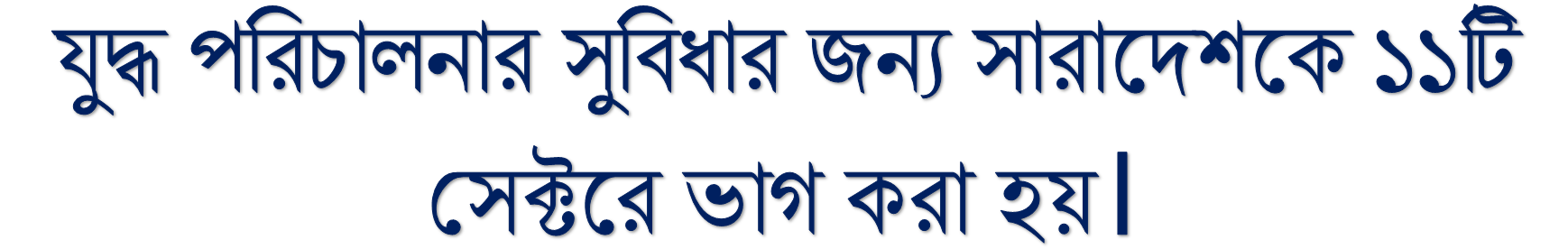 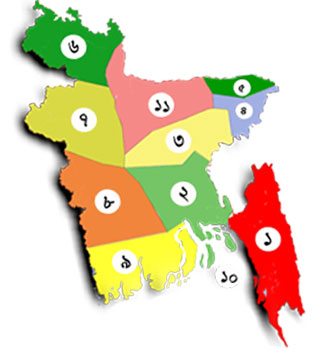 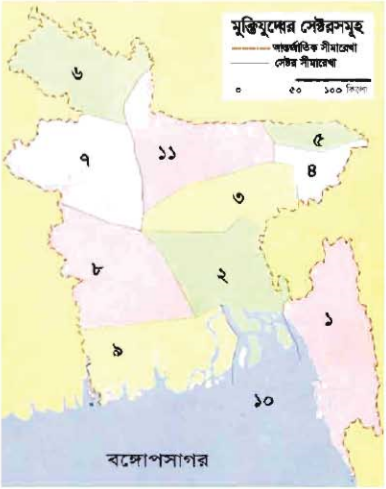 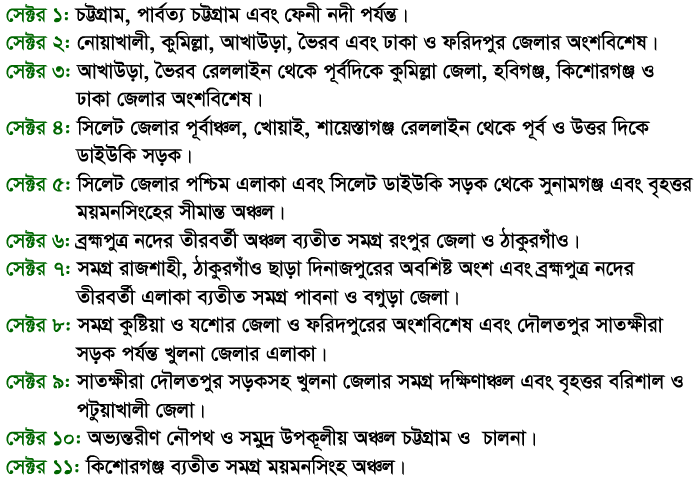 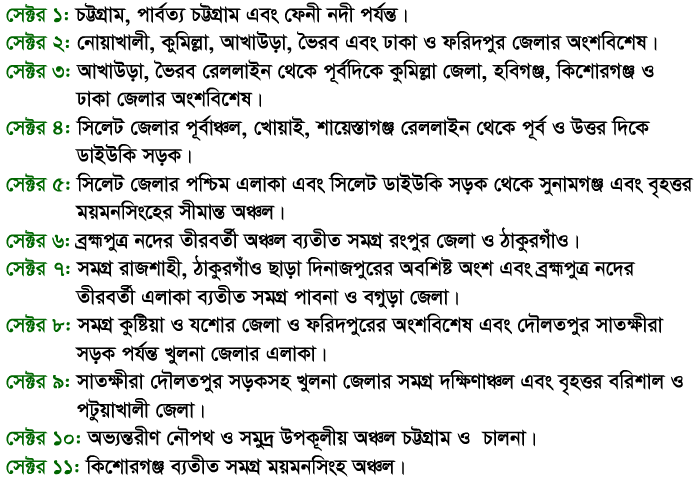 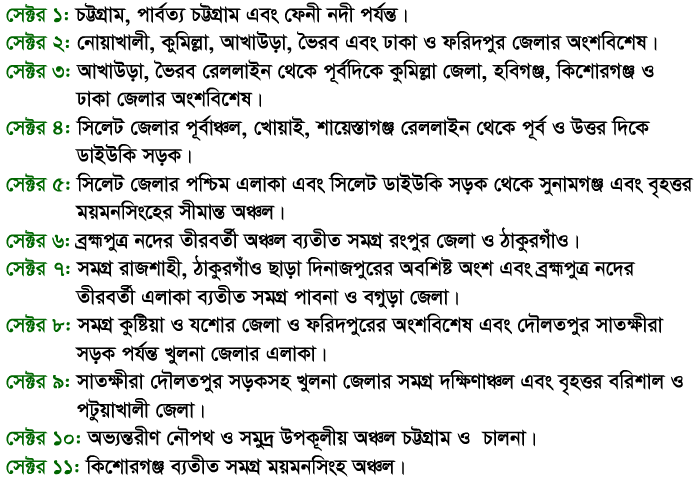 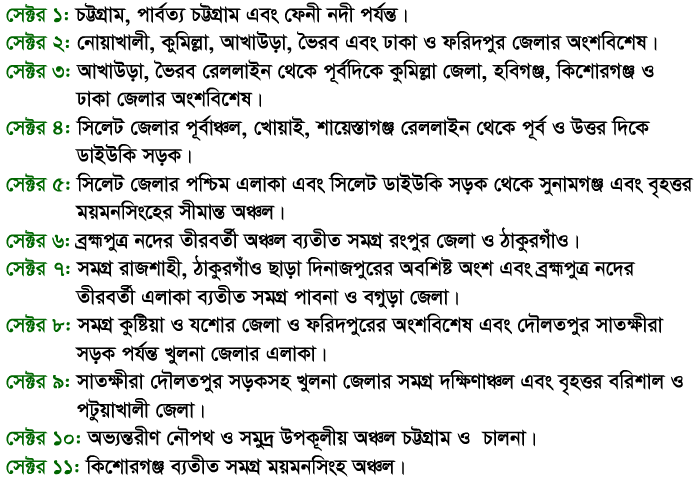 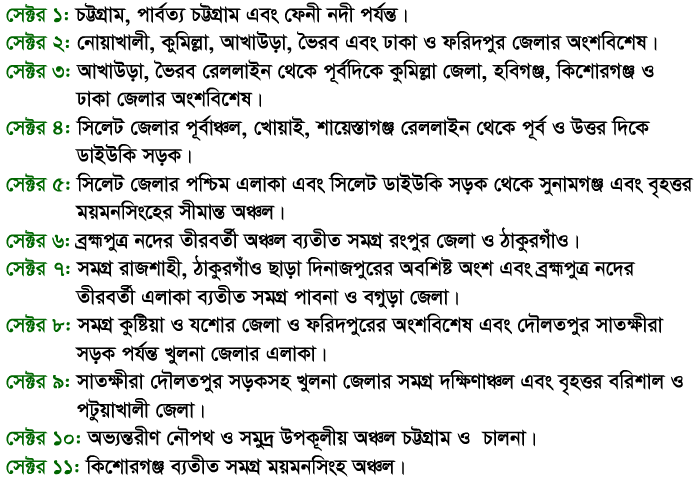 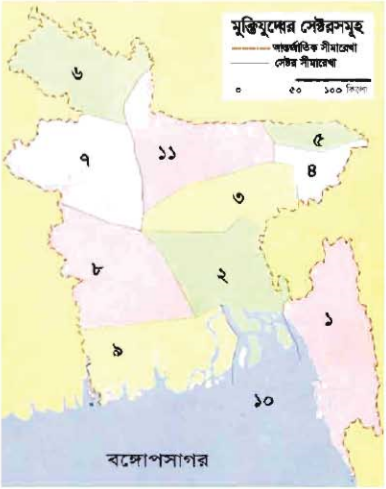 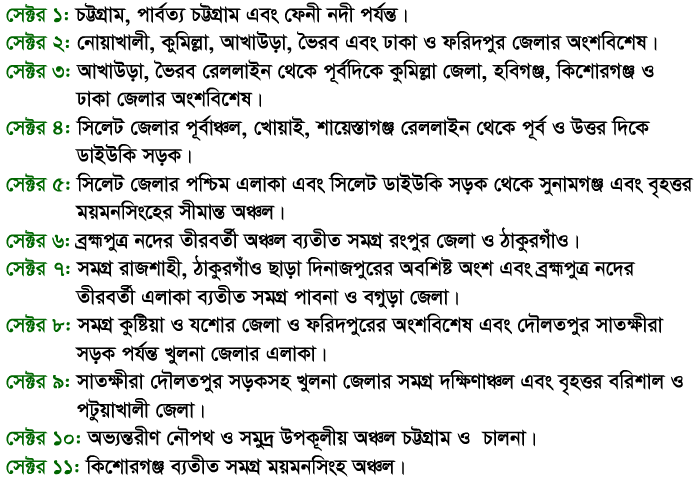 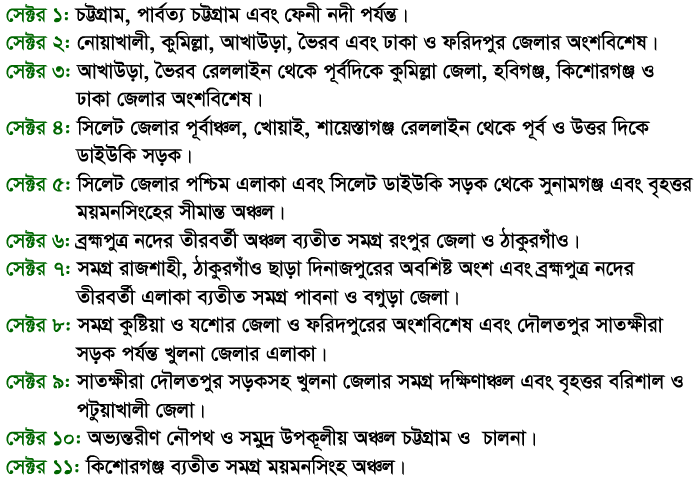 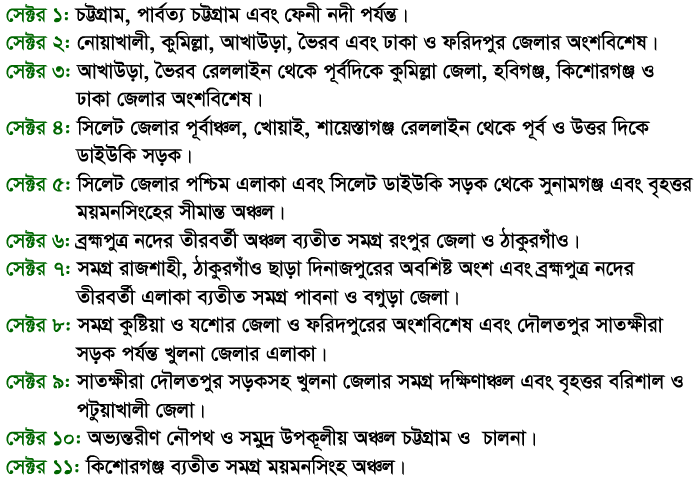 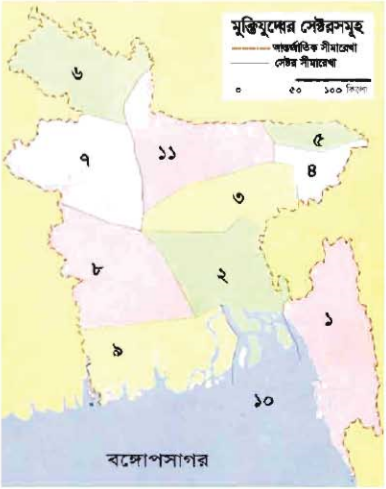 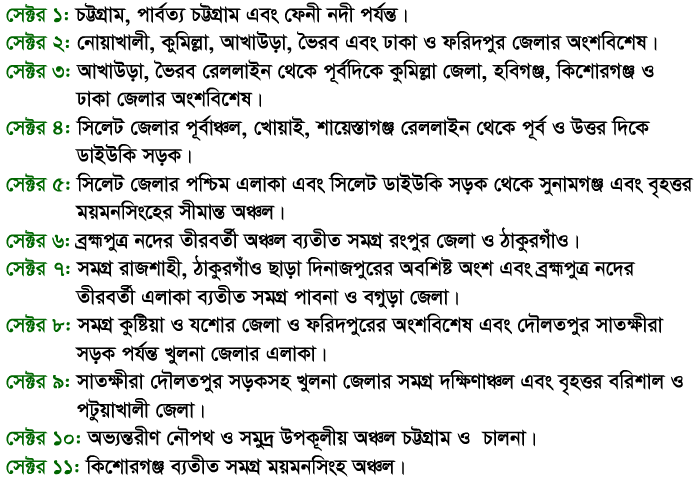 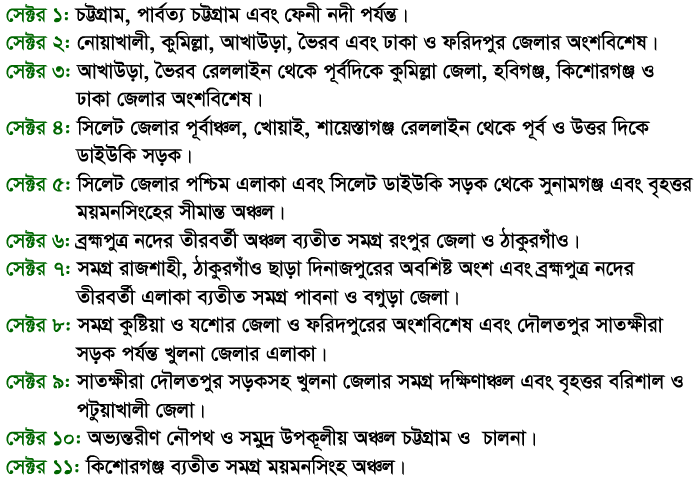 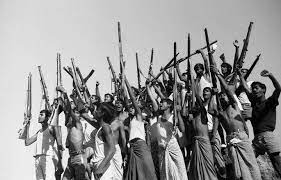 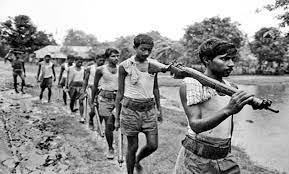 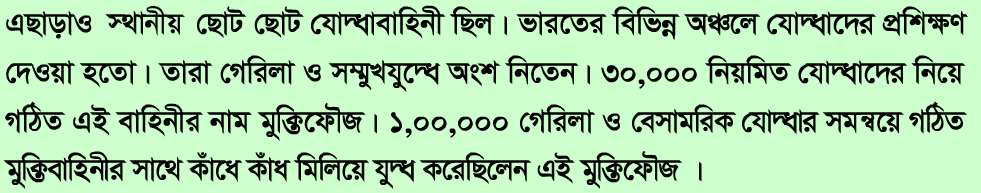 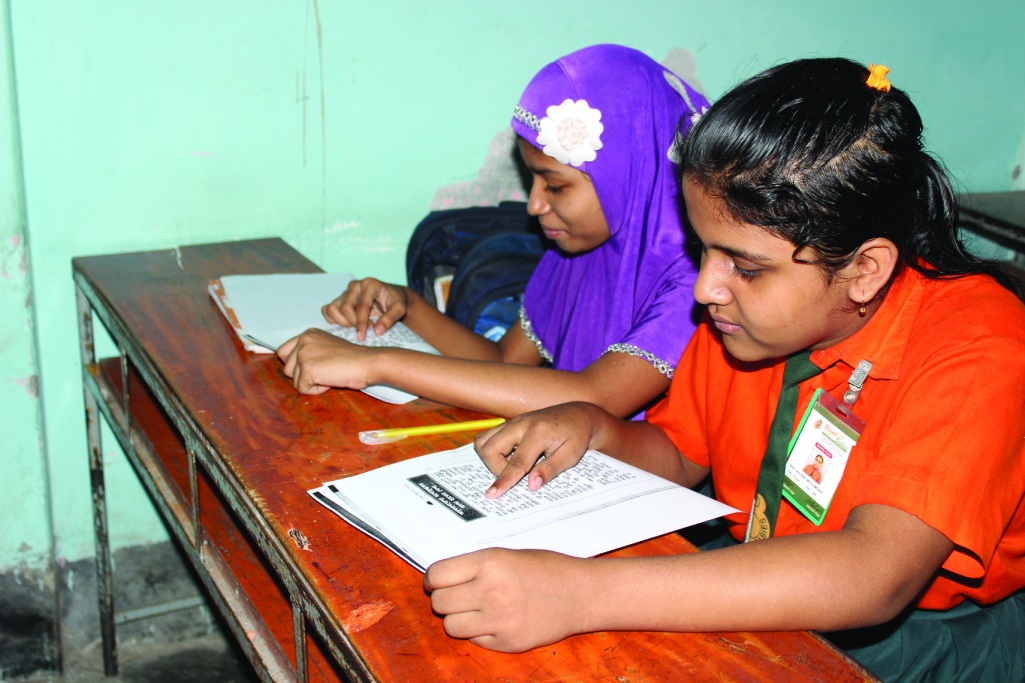 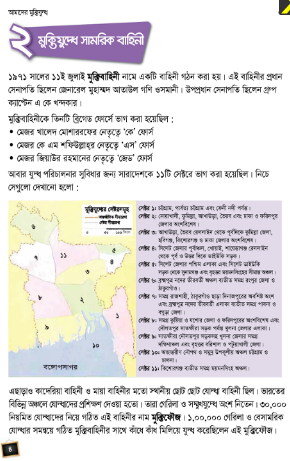 পাঠ্য বইয়ের 4 পৃষ্টা খুলে  নিরবে পড় ।
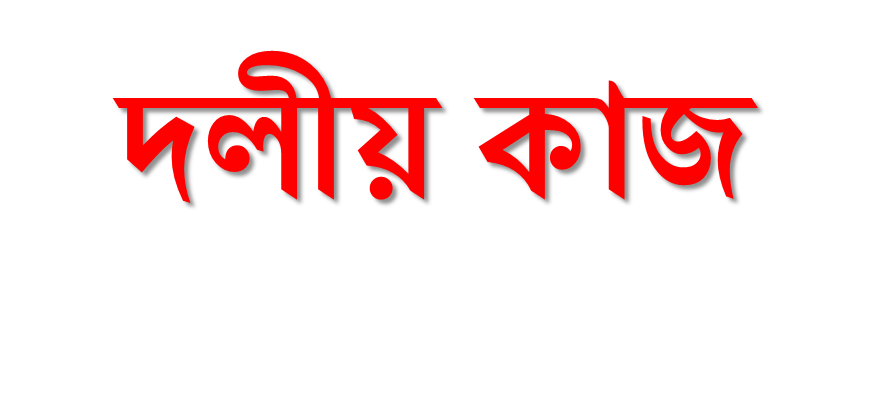 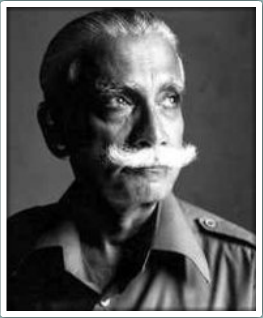 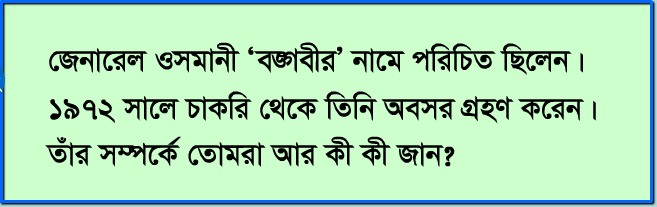 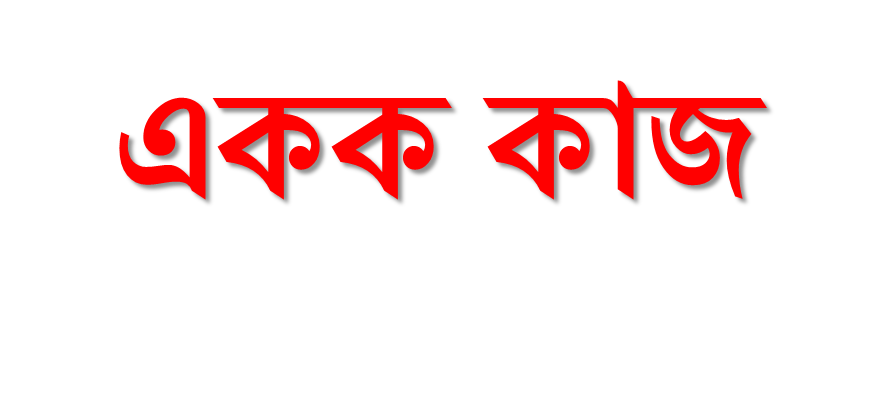 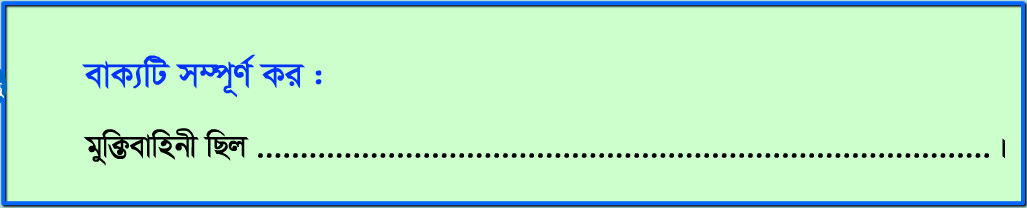 মূল্যায়ন
প্রশ্নের উত্তর লেখ।
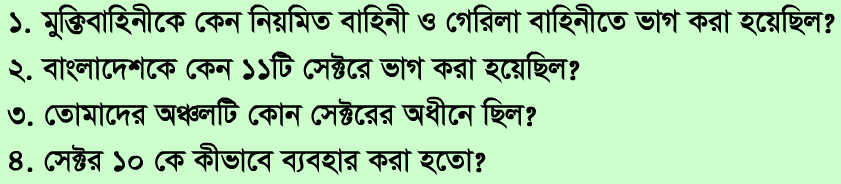 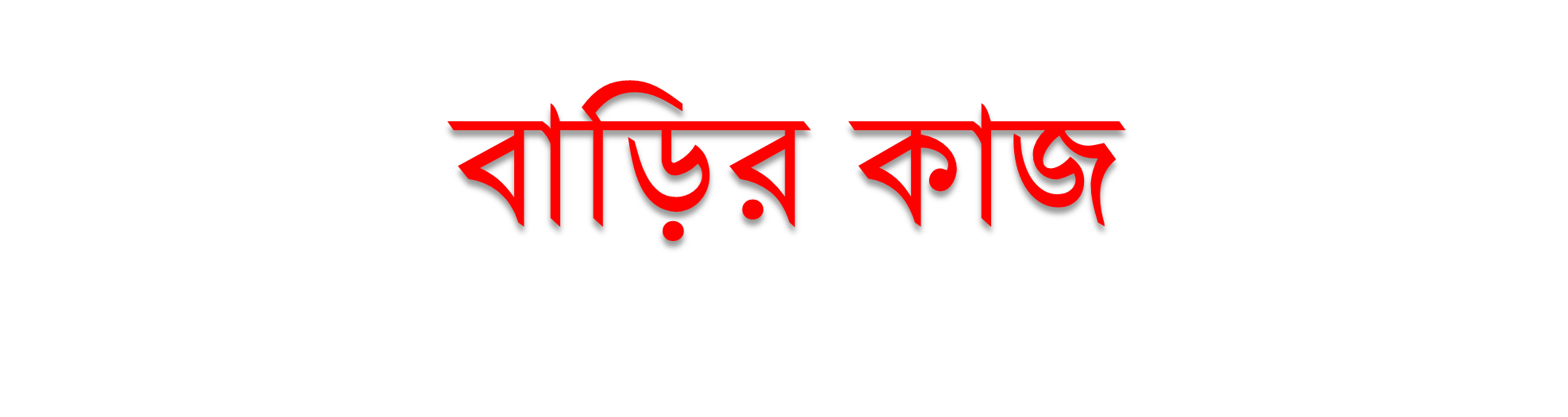 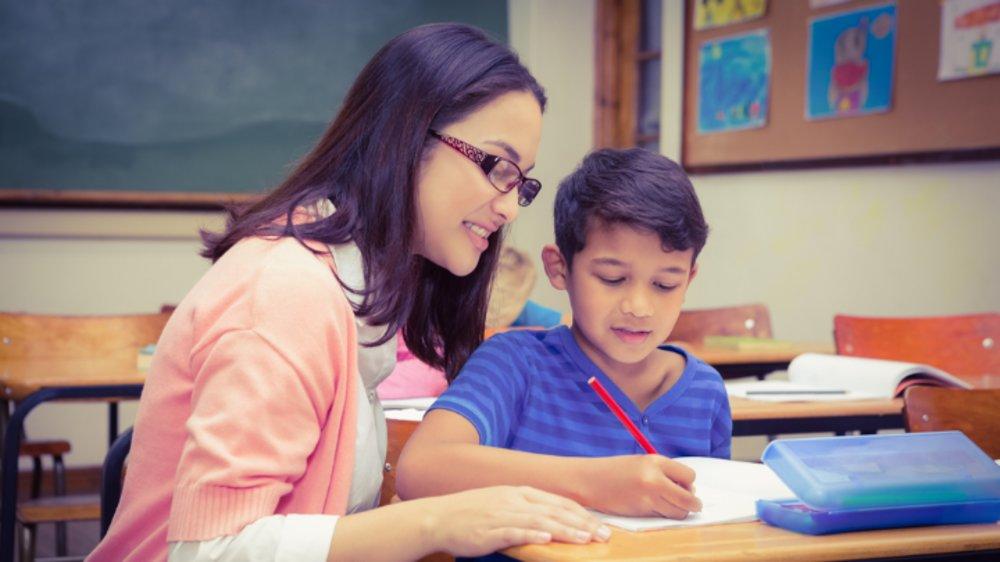 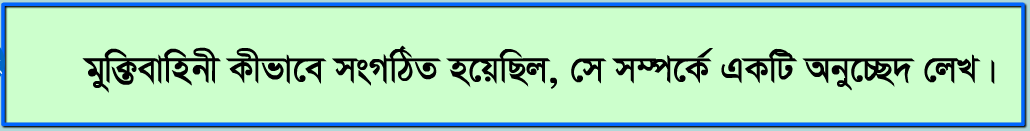 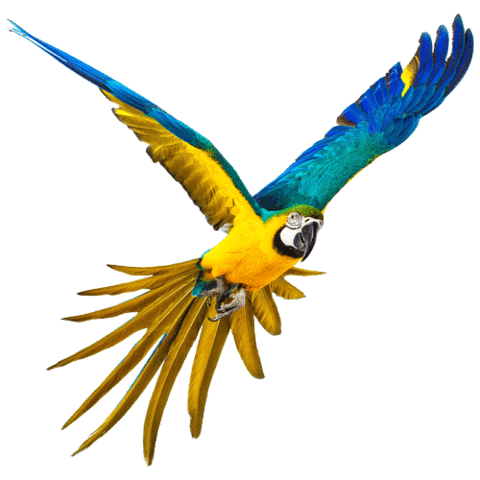 সবাইকে ধন্যবাদ